بسم الّله الرّحمن الرّحیم
بیمه نامه های اتومبیل
تاریخچه بیمه
بیمه وسایل نقلیه ، بیمه‌ای است که برای وسایل نقلیه‌ مختلف نظیر خودرو، کامیون، موتورسیکلت و … خریداری می‌شود. این بیمه، خسارات رانندگی را برای رانندگان، اشخاص ثالث و سرنشینان جبران می‌کند. اولین سرنخ‌های پیدایش بیمه در جهان ، به دوره قبل از میلاد مسیح در منطقه ای در شمال شرقی خاورمیانه و بعد ها درکرانه‌های دریای مدیترانه در لبنان برمی‌گردد. تاجران این قسمت جهان در حوزه خرید و فروش گندم فعال بودند. آن‌ها در داد و ستدهای سنگین مالی خود، مطمئنا در صورت زیان، حجم بالایی از دارایی خود را از دست می‌دادند. لذا ابتکاری به خرج دادند: هر بازرگان متعهد بود که قبل از شروع سفر دریایی، سهم اندکی از محموله را در اسکله بگذارد. با این عمل، مقدار زیادی اندوخته گندم جمع‌آوری می‌شد. این اندوخته، جبران خسارت گندم بازرگان خسارت دیده بود. کسی که بار محصول او در جریان سفر دریایی از بین می‌رفت، این شیوه، زیربنای تامین خسارت بازرگانان تلقی می‌شد.
تاریخچه بیمه اتومبیل درجهان
شرکت بیمه لویدز از اوایل قرن هجدهم فعالیت رسمی خود را در لندن آغاز کرد. در آن زمان، حمل و نقل در مسیرهای طولانی، اغلب به صورت دریایی انجام می‌شد. پس از جنگ جهانی اول، مردم به صورت گسترده، از خودرو استفاده کردند. این وسیله نقلیه، در کنار مزایای بی‌شمار( جا به‌جایی مسافر و کالا، تسهیل در امر رفت و آمد و…)، خساراتی نیز دربرداشت. خساراتی که خودرو وارد می‌کرد، بسیار بیشتر از وسایل نقلیه دیگر بود؛ با وجود این مشکل، در هیچ کشوری، بیمه خودرو به صورت اجباری در نیامده بود. رانندگان و دارندگان خودرو، اغلب هزینه‌های گزافی در تصادفات می‌پرداختند.
انواع بیمه های اتومبیل
شرکت‌های‌ بیمه‌‌ در زمینه بیمه خودرو‌، خدماتی به بیمه‌گزاران ارائه‌ داده‌اند که‌ به‌ طور خلاصه،‌ به‌ شرح‌ زیر است:
1) بیمه نامه شخص ثالث
2) بیمه نامه حوادث راننده
3) بیمه نامه بدنه
الف- بیمه شخص ثالث
بیمه شخص ثالث
بیمه شخص ثالث چیست ؟
همان‌طور که از نام آن مشخص است، این بیمه خسارات تصادفات رانندگی را برای شخص ثالث جبران می‌کند. در بیمه شخص ثالث، راننده وسیله نقلیه یا بیمه‌گزار، شخص اول، شرکت بیمه یا بیمه‌گر، شخص دوم یا ثانی و افراد زیان‌دیده در حوادث رانندگی، شخص ثالث در نظر گرفته می‌شوند؛ شخص ثالث به فردی گفته می‌شود که در حادثه تصادف، دچار خسارت مالی، جانی یا صدمه می‌شود. دارنده خودرو ملزم است خسارت وارد شده را جبران کند. این خسارات ناگهانی، ممکن است هزینه زیادی برای صاحب خودرو در بر داشته باشد. شرکت‌های بیمه، با دریافت مبالغی به صورت قسطی، این خسارت را یکجا به فرد زیان‌دیده پرداخت می‌کنند.
معمولاً‌ حوادث‌ زیان‌بار ناشی‌ از تصادفات‌ رانندگی‌، در یکی از حالت‌‌های زیر است:
راننده‌ مقصر است‌ و زیان‌دیدۀ مالی‌ یا جانی‌ بی‌تقصیر است.
حالت دوم، زیان‌دیده‌ مقصر است‌ و راننده‌ بی‌تقصیر است.
حالت سوم، راننده‌ و زیان‌دیده‌ هر دو در ایجاد حادثه‌ مقصر هستند.
تشخیص‌ هر یک‌ از حالت گفته شده،‌ صرفاً بر عهده مقامات‌ صلاحیت‌دار راهنمایی‌ و رانندگی‌ است‌. در صورت‌ توافق نداشتن زیان‌دیده‌ با مقصر حادثه‌، نتیجه‌گیری‌ از حادثه‌ بر اساس‌ گزارش‌ مأموران‌ انتظامی،‌ با محاکم‌ قضایی‌ است‌.
در صورتی که مسلم شود صاحب خودرو مقصر بوده است، راننده ملزم به پرداخت هزینه و زیان‌دیده محق دریافت آن است.
خسارت‌هایی که در بیمۀ شخص ثالث به زیان‌دیدگان حادثه پرداخت می‌شود:
خسارات مالی بیمه شخص ثالث
خسارت‌های جانی بیمه شخص ثالث
دیه فوت شخص ثالث به سبب حوادث مشمول بیمه‌نامه
دیه ناشی از صدمه، شکستگی، نقص عضو و از کار افتادگی (جزئی یا کلی و موقت یا دائمی).
مواد بیمه نامه شخص ثالث
ماده 1)
اصطلاحات به کار برده در قانون بیمه شخص ثالث 
الف- خسارت بدنی : هر نوع دیه یا ارش ناشی از هرنوع صدمه به بدن مانند شکستگی ، نقص و از کار افتادگی عضو اعم از جزیی یا کلی ، موقت یا دائم ، دیه فوت و هزینه معالجه زیان دیدهب- خسارت مالی : زیان هایی که به سبب حوادث مشمول بیمه موضوع این قانون به اموال اشخاص ثالث وارد شود.پ- حوادث : هرگونه سانحه ناشي از وسايل نقليه و محمولات آنها از قبيل تصادم، تصادف، سقوط، واژگوني،آتش سوزي و يا انفجار يا هر نوع سانحه ناشي از وسايل نقليه بر اثر حوادث غيرمترقبهت- شخص ثالث: هر شخصي است كه به سبب حوادث موضوع اين قانون دچار خسارت بدني و يا مالي شود به استثناي راننده مسبب حادثهث- وسيله نقليه: وسايل نقليه موتوري زميني و ريلي شهري و بين شهري و واگن متصل يا غيرمتصل به آن و يدك و كفي (تريلر)متصل به آنهاج- صندوق: صندوق تأمين خسارت هاي بدنيچ- بيمه مرکزی: بيمه مركزي جمهوري اسلامي ايرانح- راهنمایی و رانندگی: پليس راهنمايي و رانندگي نيروي انتظامي جمهوري اسلامي ايران
ماده 2)الزام داشتن بیمه نامه شخص ثالث برای کلیه وسایل نقلیه موتوری زمینی و ریلی
كليه دارندگان وسايل نقليه موضوع اين قانون اعم از اينكه اشخاص حقيقي يا حقوقي باشند مكلفند وسايل نقليه خودرا در قبال خسارت بدني و مالي كه در اثر حوادث وسايل نقليه مذكور به اشخاص ثالث وارد می‌شود حداقل به مقدار مندرج در ماده ( 8 ) اين قانون نزد شركت بيمه اي كه مجوز فعاليت در اين رشته را از بيمه مركزی داشته باشد، بيمه كنند.
ماده 3)الزام داشتن بیمه نامه حوادث برای کلیه رانندگان وسایل نقلیه
دارنده وسيله نقليه مكلف است براي پوشش خسارت هاي بدني وارد شده به راننده مسبب حادثه، حداقل به ميزان ديه مردمسلمان در ماه غيرحرام، بيمه حوادث اخذ كند؛ مبناي محاسبه ميزان خسارت قابل پرداخت به راننده مسبب حادثه، معادل ديه فوت يا ديه و يا ارش جرح در فرض ورود خسارت بدني به مرد مسلمان در ماه غيرحرام و هزينه معالجه آن مي باشد. سازمان پزشكي قانوني مكلف است با درخواست راننده مسبب حادثه يا شركت بيمه مربوط، نوع و درصد صدمه بدني وارد شده را تعيين و اعلام كند.آيين نامه اجرائي و حق بيمه مربوط به اين بيمه نامه به پيشنهاد بيمه مركزي پس از تصويب شوراي عالي بيمه به تصويب هيأتوزيران مي رسد.
ماده 4)جبران خسارت های بدنی و مالی توسط شرکت بیمه گر
الف- در صورتي كه وسيله نقليه مسبب حادثه، داراي بيمه نامه موضوع اين قانون باشد، جبران خسارت هاي واردشده در حدودمقررات اين قانون بر عهده بيمه گر است. در صورت نياز به طرح دعوي در خصوص مطالبه خسارت، زيان ديده يا قائم مقام وي دعوي را عليه بيمه گر و مسبب حادثه طرح مي كند. اين حكم، نافي مسئوليت هاي كيفري راننده مسبب حادثه نيست.ب- در صورتي كه وسيله نقليه، فاقد بيمه نامه موضوع اين قانون يا مشمول يكي از موارد مندرج در ماده21 اين قانون باشد،خسارت هاي بدني وارده توسط صندوق جبران مي شود. در صورت نياز به طرح دعوي در اين خصوص، زيان ديده يا قائم مقام وي دعوي را عليه راننده مسبب حادثه و صندوق طرح مي كند.پ- در صورتي كه خودرو، فاقد بيمه نامه موضوع اين قانون بوده و وسيله نقليه با اذن مالك در اختيار راننده مسبب حادثه قرارگرفته باشد، در صورتي كه مالك، شخص حقوقي باشد، به جزاي نقدي معادل بيست درصد و در صورتي كه مالك شخصحقيقي باشد به جزاي نقدي معادل ده درصد مجموع خسارات بدني واردشده محكوم مي شود. مبلغ مذكور به حسابدرآمدهاي اختصاصي صندوق نزد خزانه داري كل كشور واريز مي شود و با پيش بيني در بودجه هاي سالانه، صددرصد آنبه صندوق اختصاص مي يابد.
ماده 5)الزام صدور بیمه شخص ثالث توسط شرکت بیمه ایران و اختیار برای سایر شرکت ها
شركت سهامي بيمه ايران مكلف است طبق مقررات اين قانون و آيين نامه هاي مربوط به آن، با دارندگان وسايل نقليهموضوع اين قانون قرارداد بيمه منعقد كند. ساير شركت هاي بيمه متقاضي فعاليت در رشته بيمه شخص ثالث مي توانند پس از اخذ مجوز از بيمه مركزي اقدام به فروش بيمه نامه شخص ثالث كنند. بيمه مركزي موظف است براساس آيين نامه اجرايي كه بهپيشنهاد بيمه مركزي و تأييد شوراي عالي بيمه به تصويب هيأت وزيران مي رسد، براي شركت هاي متقاضي، مجوز فعاليت در رشته شخص ثالث صادر كند. در آيين نامه اجرائي موضوع اين ماده مواردي از قبيل حداقل توانگري مالي شركت بيمه، سابقه مناسب پرداخت خسارت، داشتن نيروي انساني و ظرفيت هاي لازم براي صدور بيمه نامه و پرداخت خسارت بايد مد نظر قرار گيرد. شركت هايي كه مجوز فعاليت در اين رشته بيمه اي را از بيمه مركزي دريافت مي كنند، موظفند طبق مقررات اين قانون و آيين نامه هاي مربوط به آن، با كليه دارندگان وسايل نقليه موضوع اين قانون قرارداد بيمه منعقد كنند. ادامه فعاليت در رشته شخص ثالث براي شركت هايي كه در زمان تصويب اين قانون در رشته بيمه شخص ثالث فعال هستند، منوط به اخذ مجوز از بيمه مركزي ظرف مدتدوسال از تاريخ لازم الاجراء شدن اين قانون مي باشد.
ماده 6)تخفیفات بیمه نامه شخص ثالث متعلق به انتقال دهنده است
از تاريخ انتقال مالكيت وسيله نقليه، كليه حقوق و تعهدات ناشي از قرارداد بيمه موضوع اين قانون به انتقال گيرنده منتقلمي شود و انتقال گيرنده تا پايان مدت قرارداد بيمه، بيمه گذار محسوب مي شود.كليه تخفيفاتي كه به واسطه نداشتن حوادث منجر به خسارت در قرارداد بيمه موضوع اين قانون اعمال شده باشد متعلق به انتقال دهنده است. انتقال دهنده مي تواند تخفيفات مذكور را به وسيله نقليه ديگر از همان نوع، كه متعلق به او يا متعلقبه همسر، والدين يا اولاد بلاواسطه وي باشد، منتقل كند. آيين نامه اجرائي اين تبصره به پيشنهاد بيمه مركزي و تأييد شوراي عالي بيمه به تصويب هيأت وزيران مي رسد.
ماده 7)لزوم صدور بیمه نامه شخص ثالث در داخل کشور یا پس از خروج از کشور
دارندگان وسيله نقليه موتوري زميني كه از خارج وارد ايران مي شوند در صورتي كه خارج از كشور وسيله نقليه خود را درمقابل خساراتي كه بر اثر حوادث ناشي از آن به موجب بيمه نامه اي كه از طرف بيمه مركزي معتبر شناخته مي شود بيمه نكردهباشند، مكلفند هنگام ورود به مرز ايران وسيله نقليه خود را در قبال خسارت هاي بدني و مالي كه در اثر حوادث نقليه مزبور يامحمولات آنها به اشخاص ثالث وارد مي شود بيمه كنند. همچنين دارندگان وسيله نقليه ايراني كه از كشور خارج مي شوند موظفند هنگام خروج با پرداخت حق بيمه مربوط، وسيله نقليه خود را در مقابل خساراتي كه بر اثر حوادث نقليه مذكور در خارج از كشور به اشخاص ثالث ايراني وارد شود و نيز بيمه حوادث راننده اين قانون بيمه كنند. در غير اين صورت از تردد وسايل مزبور توسط مراجع ذي ربط جلوگيري مي شود.
ماده 8)حداقل تعهد بدنی و مالی
حداقل مبلغ بيمه موضوع اين قانون در بخش خسارت بدني معادل حداقل ريالي ديه يك مرد مسلمان در ماههاي حرام اين قانون است و در هر حال بيمه گذار موظف به اخذ الحاقيه نمي باشد. همچنين حداقل مبلغ بيمه موضوع اين قانون در بخش خسارت مالي معادل دو و نيم درصد تعهدات بدني است. بيمه گذار مي تواند براي جبران خسارت هاي مالي بيش از حداقل مزبور، در زمان صدور بيمه نامه يا پس از آن، بيمه تكميلي (افزایش تعهد مالی) تحصيل كند.خسارت مالي ناشي از حوادث رانندگي صرفاً تا ميزان خسارت متناظر وارده به گرانترين خودروي متعارف از طريق بيمهنامه شخص ثالث و يا مقصر حادثه قابل جبران خواهد بود.خودروی متعارف : منظور از خودروي متعارف خودرويي است كه قيمت آن كمتر از پنجاه درصد سقف تعهدات بدني كه در ابتداي هر سال مشخص مي شود، باشد.خودروی نامتعارف : منظور از خودروي نامتعارف خودرويي است كه قيمت آن برابر یا بیشتر از پنجاه درصد سقف تعهدات بدني كه در ابتداي هر سال مشخص مي شود، باشد.
ماده 9)بیمه گر ملزم به جبران خسارت های وارد شده به اشخاص ثالث می باشد
در صورتي كه در يك حادثه، مسؤول آن به پرداخت بيش از يك ديه به هر يك از زيان ديدگان محكوم شود، بيمه گرمكلف به پرداخت كل خسارات بدني است، اعم از اينكه مبلغ مازاد بر ديه، كمتر از يك ديه كامل يا بيشتر از آن باشد.
ماده 10)لزوم پرداخت خسارت توسط بیمه گر به زیان دیدگان بدون لحاظ جنسیت و دین
بيمه گر مكلف است در ايفاء تعهدات مندرج در اين قانون خسارت وارده به زيان ديدگان را بدون لحاظ جنسيت و دين تاسقف تعهدات بيمه نامه پرداخت كند. مراجع قضائي موظفند در انشاي حكم پرداخت ديه، مبلغ مازاد بر ديه موضوع اين ماده را به عنوان بيمه حوادث درج كنند.
ماده 11)درج هرگونه شرط در بیمه نامه و اخذ هرگونه رضایتنامه از بیمه گذار
درج هرگونه شرط در بيمه نامه كه براي بيمه گذار يا زيان ديده مزاياي كمتر از مزاياي مندرج در اين قانون مقرر كند، يادرج شرط تعليق تعهدات بيمه گر در قرارداد به هر نحوي، باطل و بلااثر است. بطلان شرط سبب بطلان بيمه نامه نمي شود. 
همچنين اخذ هرگونه رضايتنامه از زيان ديده توسط بيمه گر و صندوق مبني بر رضايت به پرداخت خسارت كمتر از مزاياي مندرج در اين قانون ممنوع است و چنين رضايتنامه اي بلااثر است.
ماده 12)تعهد ریالی بیمه گر
تعهد ريالي بيمه گر در قبال زيان ديدگان داخل وسيله نقليه مسبب حادثه، برابر حاصل ضرب ظرفيت مجاز وسيله نقليهدر سقف تعهدات بدني بيمه نامه اين قانون است. در مواردي كه به علت عدم رعايت ظرفيت مجاز وسيله نقليه، مجموع خسارات بدني زيان ديدگان وسيله نقليه مقصر حادثه بيش از سقف مذكور باشد مبلغ خسارت مورد تعهد بيمه گر به نسبت خسارت وارده به هر يك از زيان ديدگان بين آنان تسهيم مي گردد و مابه التفاوت خسارت بدني هر يك از زيان ديدگان توسط صندوق تأمين خسارت هاي بدني وفق مقررات مربوط پرداخت و مطابق مقررات اين قانون از مسبب حادثه بازيافت مي شود. ميزان ظرفيت مجاز وسايل نقليه با توجه به نوع و كاربري آنها به موجب آيين نامه اي خواهد بود كه توسط وزارت كشور با همكاري وزارتخانه هاي صنعت، معدن و تجارت و راه و شهرسازي و بيمه مركزي تهيه مي شود و به تصويب هيأت وزيران مي رسد.در هر صورت تعداد جنين و اطفال زير دوسال داخل وسيله نقليه به ظرفيت مجاز خودرو اضافه مي شود.تعهد ريالي بيمه گر در قبال زيان ديدگان خارج از وسيله نقليه مسبب حادثه ده برابر سقف تعهدات بدني بيمه نامه اين قانون مي باشد. در مواردي كه مجموع خسارات بدني زيان ديدگان خارج از وسيله نقليه مسبب حادثه بيش از سقف مذكور باشد مبلغ خسارت مورد تعهد بيمه گر به نسبت خسارت واردشده به هر يك از زيان ديدگان بين آنان تسهيم مي گردد و مابه التفاوت خسارت بدني هر يك از زيان ديدگان توسط صندوق تأمين خسارت هاي بدني وفق مقررات مربوط پرداخت مي شود.
ماده 13)یوم الاداء بودن خسارت متعلق به شخص ثالث زیان دیده
بيمه گر يا صندوق حسب مورد مكلفند خسارت بدني تعلق گرفته به شخص ثالث را به قيمت يوم الاداء و با رعايت اينقانون و ساير قوانين و مقررات مربوط پرداخت كنند. بيمه گر، در صورتي كه خسارت بدني كه به زيان ديده پرداخت نموده بيشتر از تعهد وي باشد، مي تواند نسبت به مازاد پرداختي، به صندوق رجوع يا در صورت موافقت صندوق درحسابهاي فيمابين منظور كند مشروط بر اينكه افزايش مبلغ قابل پرداخت بابت ديه منتسب به تأخير بيمه گر نباشد.
ماده 14)درصورتی که علت اصلی وقوع حادثه یکی از تخلفات رانندگی حادثه ساز باشد
در حوادث رانندگي منجر به جرح يا فوت كه به استناد گزارش كارشناس تصادفات راهنمايي و رانندگي يا پليس راه، علتاصلي وقوع تصادف يكي از تخلفات رانندگي حادثه ساز باشد، بيمه گر مكلف است خسارت زيان ديده را بدون هيچ شرط و اخذتضمين پرداخت كند و پس از آن مي تواند به شرح زير براي بازيافت به مسبب حادثه مراجعه كند:الف - در اولين حادثه : معادل 2/5% از خسارت هاي بدني و مالي پرداخت شدهب - در دومين حادثه : معادل 5% خسارت هاي بدني و مالي پرداخت شدهپ - در سومين حادثه : معادل 10% از خسارت هاي بدني و مالي پرداخت شده
تخلفات رانندگی حادثه ساز
1- هرگونه حرکات نمایشی مانند دور زدن درجا، حرکت بر روی یک چرخ و یا هرگونه حرکات آکروباتی در سطح راهها و خیابانها
2- دور زدن در محل ممنوع
3- عبور وسایل نقلیه از پیاده‌رو
4- نقص سیستم روشنایی وسایل نقلیه به هنگام شب
5- عبور از محل ممنوع (ورود ممنوع)
6- سبقت غیرمجاز
7-  تجاوز از سرعت مجاز
8- عبور از چراغ قرمز راهنمایی
9- عدم رعایت حق تقدم عبور
10- حرکت به طور مارپیچ در راهها
11- تجاوز یا انحراف به سمت چپ معابر
12- عدم رعایت فاصله مناسب با وسیله نقلیه و یا عدم توجه به جلو
13- گردش به چپ یا به راست در محل ممنوع
14- روشن نکردن چراغ هنگام شب و در موقع لزوم
15- رانندگی با وسیله نقلیه دارای عیب و نقص فنی مؤثر (چراغ، لاستیک، فرمان، ترمز، برف پاک‌کن و زنجیر چرخ)
16- عدم رعایت شرایط مندرج در گواهینامه از قبیل استفاده از سمعک، عینک یا تجهیزات خاص
17- مصرف مواد روانگردان و مشروبات الکلی
ماده 15)در ۴ مورد بیمه گر مکلف است خسارت زیان دیده را بدون هیچ شرط و اخذ تضمین پرداخت کند
الف - اثبات عمد مسبب در ايجاد حادثه نزد مراجع قضائيب - رانندگي در حالت مستي يا استعمال مواد مخدر يا روانگردان مؤثر در وقوع حادثه كه به تأييد نيروي انتظامي يا پزشكي قانوني يا دادگاه رسيده باشد.پ - در صورتي كه راننده مسبب حادثه ، فاقد گواهينامه رانندگي باشد يا گواهينامه او متناسب با نوع وسيله نقليه نباشد.ت - در صورتي كه راننده مسبب حادثه ، وسيله نقليه را سرقت كرده يا از مسروقه بودن آن، آگاه باشد.
ماده 16)درصورتی که عواملی نظیر نقص راه نبودن یا نقص علائم رانندگی و... در وقوع حادثه موثر باشد
چنانچه به حكم مرجع قضايي اثبات شود، عواملي نظير نقص راه، نبودن يا نقص علائم رانندگي و نقص تجهيزات مربوطيا عيب ذاتي وسيله نقليه، يا ايجاد مانع توسط دستگاههاي اجرايي يا هر شخص حقيقي يا حقوقي ديگر در وقوع حادثه مؤثر بوده است، بيمه گر و صندوق پس از پرداخت خسارت زيان ديده مي تواند براي بازيافت به نسبت درجه تقصير كه درصد آن در حكم دادگاه مشخص مي شود به مسببان ذي ربط مراجعه كند. دستگاههاي ذي ربط مجازند مسؤوليت كاركنان خويش را در قبال مسؤوليت هاي موضوع اين ماده از محل اعتبارات جاري و تملك دارايي هاي سرمايه اي تحت اختيار، بيمه كنند.
ماده 17)استثنائات بیمه نامه شخص ثالث
الف - خسارت وارده به وسيله نقليه مسبب حادثه و محمولات آنب - خسارت مستقيم و يا غيرمستقيم ناشي از تشعشعات اتمي و راديواكتيوپ - جريمه يا جزاي نقديت - اثبات قصد زيان ديده در ايراد صدمه به خود مانند خودكشي، اسقاط جنين و نظاير آن و نيز اثبات هر نوع خدعه و تباني نزد مراجع قضائي
ماده 18)تعیین سقف حق بیمه و نحوه تخفیف ، افزایش یا تقسیط آن
آيين نامه مربوط به تعيين سقف حق بيمه موضوع اين قانون و نحوه تخفيف، افزايش يا تقسيط آن توسط بيمه مركزيتهيه مي شود و پس از تأييد شوراي عالي بيمه به تصويب هيأت وزيران مي رسد.در آيين نامه مذكور بايد عوامل زير مدنظر قرار گيرد:الف - ويژگي هاي وسيله نقليه از قبيل نوع كاربري، سال ساخت و وضعيت ايمني آنب - سوابق رانندگي و بيمه اي دارنده شامل نمرات منفي و تخلفات ثبت شده توسط نيروي انتظامي جمهوري اسلامي ايران موضوع قانون رسيدگي به تخلفات رانندگي، خسارت هاي پرداختي توسط بيمه گر يا صندوق، بابت حوادث منتسب به ويپ - رايج بودن استفاده از وسيله نقليه براي اقشار متوسط و ضعيف شامل موتورسيكلت و خودروهاي سواري ارزان قيمت
ماده 19)هرگونه قصور یا تقصیر بیمه گر یا نماینده وی در صدور بیمه نامه
هرگونه قصور یا تقصیر بیمه گر یا نماینده وی در صدور بیمه نامه رافع مسئولیت بیمه گر نیست.
ماده 20)محدوده جغرافیائی تحت پوشش بیمه نامه
پوشش هاي بيمه موضوع اين قانون محدود به قلمرو جمهوري اسلامي ايران است مگر آنكه در بيمه نامه به نحو ديگريتوافق شده باشد.
ماده 21)پرداخت خسارت زیان دیده توسط صندوق تامین خسارت های بدنی
به منظور حمايت از زيان ديدگان حوادث ناشي از وسايل نقليه، خسارت هاي بدني وارد به اشخاص ثالث كه به علت فقدانيا انقضاي بيمه نامه، بطلان قرارداد بيمه، شناخته نشدن وسيله نقليه مسبب حادثه، كسري پوشش بيمه نامه ناشي از افزايش مبلغ ريالي ديه يا تعليق يا لغو پروانه فعاليت شركت بيمه يا صدور حكم توقف يا ورشكستگي بيمه گر، قابل  پرداخت نباشد، يا به طور كلي خسارت هاي بدني كه خارج از تعهدات قانوني بيمه گر مطابق مقررات اين قانون است به استثناي موارد مطرح شده در ماده 17 توسط صندوق مستقلی به نام صندوق تامین خسارت های بدنی جبران مي شود.
ماده 22)پرداخت خسارت توسط صندوق در صورت تعلیق یا لغو پروانه فعالیت شرکت بیمه
در صورت تعليق يا لغو پروانه فعاليت شركت بيمه در رشته بيمه شخص ثالث و ناتواني آن از پرداخت خسارت به زيانديدگان، به تشخيص بيمه مركزي يا شوراي عالي بيمه، يا صدور حكم توقف يا ورشكستگي آن به وسيله دادگاه صالح، صندوق،خسارات بدني كه به موجب صدور بيمه نامه هاي موضوع اين قانون به عهده بيمه گر است را پرداخته، پس از آن به قائم مقامي زيان ديدگان به بيمه گر مراجعه مي كند.
ماده 23)چه زمانی زیان دیده حق مراجعه به صندوق را ندارد؟
درصورتي كه زيان ديده، جز در موارد بيمه اختياري، تمام يا بخشي از خسارت بدني واردشده را از مراجع ديگري مانندسازمان بيمه هاي اجتماعي يا سازمان بيمه كارمندان دولت يا صندوق هاي ويژه جبران خسارت دريافت كند، نسبت به همان ميزان حق مراجعه به صندوق را ندارد. سازمان ها و صندوق هاي ويژه مذكور حق مراجعه به صندوق و استرداد خسارت پرداخت شده به اشخاص ثالث را ندارند و مكلفند اطلاعات مربوط را در اختيار صندوق قرار دهند. در هر حال در صورتي كه زيان ديده علاوه بر دريافت خسارت از سازمان ها و صندوق هاي ويژه مذكور از صندوق نيز خسارتي دريافت كند، صندوق حق استرداد دارد.
ماده 24)منابع مالی صندوق
الف - هشت درصد از حق بيمه اجباري موضوع اين قانونب - مبلغي معادل حداكثر يك سال حق بيمه اجباري كه از دارندگان وسيله نقليه اي كه از انجام بيمه موضوع اين قانون خودداريكنند وصول مي شود. (جریمه دیرکرد)ميزان مبلغ مذكور، نحوه وصول، تخفيف، تقسيط و بخشودگي آن به پيشنهاد بيمه مركزي به تصويب مجمع عمومي صندوق ميرسد.پ - مبالغ بازيافتي از مسببان حوادث، دارندگان وسايل نقليه، بيمه گران و ساير اشخاصي كه صندوق پس از جبران خسارت زيان ديدگان مطابق مقررات اين قانون حسب مورد دريافت مي كند.ت - درآمد حاصل از سرمايه گذاري وجوه صندوقث - بيست درصد از جريمه هاي وصولي راهنمايي و رانندگي در كل كشورج -  بيست درصد از كل هزينه هاي دادرسي و جزاي نقدي وصولي توسط قوه قضائيه و تعزيرات حكومتيچ - جريمه هاي موضوع بند پ ماده 4 ، ماده44 و بند ت ماده 57 اين قانونح - كمكهاي اعطائي ازسوي اشخاص حقيقي يا حقوقي
ماده 25)موظف بودن صندوق در پرداخت خسارت به زیان دیده بدون اخذ تضمین از زیان دیده
صندوق مكلف است بدون اخذ تضمين از زيان ديده يا مسبب زيان، خسارت زيان ديده را پرداخت نموده و پس از آنمكلف است به شرح زير به قائم مقامي زيان ديده از طريق مراجع قانوني وجوه پرداخت شده را بازيافت كند :الف - در صورتي كه پرداخت خسارت به سبب نداشتن، انقضاء يا بطلان بيمه نامه باشد به مسبب حادثه رجوع مي كند.ب - در صورتي كه پرداخت خسارت به سبب تعليق يا لغو پروانه يا توقف يا ورشكستگي بيمه گر موضوع ماده 22 اين قانون باشد به بيمه گر و مديران آن رجوع مي كند.پ - در صورتي كه پرداخت خسارت به سبب شناخته نشدن وسيله نقليه مسبب حادثه باشد، پس از شناخته شدن آن حسب مورد به مسبب حادثه يا بيمه گر وي رجوع مي كند.ت - در صورتي كه پرداخت خسارت به سبب خارج از ظرفيت بودن سرنشينان داخل وسيله نقليه مسبب حادثه باشد به مسببحادثه رجوع مي كند.
ماده 26)لازم الاجرا بودن اسناد مربوط به صندوق
اسناد مربوط به مطالبات و پرداخت هاي خسارت صندوق در حكم اسناد لازم الاجراء است و از طريق دواير اجرايسازمان ثبت اسناد و املاك قابل مطالبه و وصول مي باشد.
ماده 27)سرمایه گذاری وجوه صندوق
صندوق مجاز است موجودي نقدي مازاد خود را نزد بانكهاي دولتي سپرده گذاري و يا اوراق بهادار بدون خطر خريداري كند مشروط بر آنكه سرمايه گذاري هاي مذكور به نحوي برنامه ريزي شود كه همواره امكان انجام تعهدات صندوق وجود داشته باشد.
ماده 28)ارکان صندوق ، اعضای مجموع عمومی و اعضای هیئت نظارت
صندوق، نهاد عمومي غيردولتي است و چگونگي اداره آن براساس اساسنامه اي است كه به پيشنهاد وزير امور اقتصادي و دارايي تهيه مي شود و ظرف مهلت شش ماه پس از لازم الاجراء شدن اين قانون به تصويب هيأت وزيران مي رسد.اركان صندوق عبارتند از: مجمع عمومي، هيأت نظارت، مدير صندوق و حسابرس
اعضاي مجمع عمومي صندوق عبارت از وزراي امور اقتصادي و دارايي به عنوان رئيس مجمع، تعاون، كار و رفاه اجتماعي،دادگستري و صنعت، معدن و تجارت، دادستان كل كشور (بدون حق رأي) و رئيس كل بيمه مركزي است. 
مجمع عمومي صندوق حداقل يك بار در سال تشكيل مي شود. مجمع عمومي عادي به طور فوق العاده نيز به تقاضاي هر يك از اعضاء به دعوت رئيس مجمع تشكيل مي شود. يكي از نمايندگان عضو كميسيون اقتصادي مجلس شوراي اسلامي، به پيشنهاد كميسيون مذكور و تصويب مجلس شوراي اسلامي به عنوان عضو ناظر و بدون حق رأي در جلسات مجمع شركت مي كند. مدير صندوق بدون حق رأي دبيرمجمع عمومي است.اعضاي هيأت نظارت صندوق عبارت از نمايندگان وزراي امور اقتصادي و دارايي، تعاون، كار و رفاه اجتماعي و دادگستري، دادستان كل كشور(بدون حق رأي)، بيمه مركزي و اتحاديه(سنديكاي) بيمه گران ايران است. اعضاي هيأت نظارت غير از مدير صندوق به صورت غيرموظف خواهند بود. نماينده وزير امور اقتصادي و دارايي در هيأت نظارت، مدير صندوق است كه دبير هيأت نظارت نيز خواهد بود. مديرعامل ستاد مردمي رسيدگي به امور ديه و كمك به زندانيان نيازمند بدون حق رأي در جلسات هيأت نظارت شركت مي كند.مدير صندوق به پيشنهاد رئيس كل بيمه مركزي و تصويب مجمع عمومي انتخاب و با حكم رئيس مجمع عمومي براي مدتچهار سال منصوب مي شود. انتخاب مجدد مدير صندوق براي يك دوره بلامانع است. مجمع عمومي مي تواند نسبت به عزل مديرصندوق قبل از پايان مدت مذكور اتخاذ تصميم كند.مركز اصلي صندوق، تهران است. در صورت لزوم با تصويب مجمع عمومي مي تواند در مراكز استان ها شعبه ايجاد يا نمايندگياعطاء كند. اقامه دعوي عليه صندوق در محل استقرار شعب صندوق نيز ممكن است.وظايف و اختيارات مجمع عمومي، هيأت نظارت و مدير صندوق و نيز نحوه انتخاب و وظايف و اختيارات حسابرس به موجب اساسنامهمصوب هيأت وزيران تعيين مي شود.
ماده 29)حل اختلاف صندوق و بیمه گران
كليه اختلافات بين صندوق و شركت هاي بيمه كه ممكن است در اجراي اين قانون به وجود آيد به وسيله هيأتي مركباز دو نفر حقوقدان آشنا با حقوق بيمه به انتخاب وزير دادگستري و سه متخصص بيمه به انتخاب بيمه مركزي، صندوق و اتحاديه(سنديكاي) بيمه گران هر كدام يك نفر حل و فصل مي شود. ملاك تصميم گيري، رأي اكثريت اعضاي هيأت است و رأي صادرشده لازم الاجراء مي باشد. هريك از طرفين مي تواند ظرف مدت بيست روز از ابلاغ رأي در مرجع قضائي ذي صلاح اقامه دعوي كند.
ماده 30)مراجعه زیان دیده و مسبب حادثه به صندوق
اشخاص ثالث زيان ديده حق دارند با ارائه مدارك لازم براي دريافت خسارت به طور مستقيم حسب مورد به شركت بيمهمربوط و يا صندوق تأمين خسارت هاي بدني مراجعه كنند. همچنين مسبب حادثه مي تواند با ارائه مدارك لازم جهت تشكيل پرونده پرداخت خسارت به زيان ديده حسب مورد به بيمه گر يا صندوق مراجعه كند.
ماده 31)زمان پرداخت خسارت توسط بیمه گر و صندوق
بیمه گر و صندوق مکلفند حداکثر پانزده روز پس از دریافت مدارک مورد نیاز خسارت را پرداخت کند.
ماده 32)مراجعه زيان ديده، اولياي دم يا وراث قانوني
در حوادث منجر به خسارت بدني، زيان ديده، اولياي دم يا وراث قانوني موظفند پس از قطعي شدن مبلغ خسارت برايتكميل مدارك به منظور دريافت خسارت، به بيمه گر مراجعه كنند. بيمه گر مكلف است حداكثر ظرف مدت بيست روز از تاريخقطعي شدن مبلغ خسارت، مبلغ خسارت را به زيان ديده پرداخت و در صورت عدم مراجعه وي در مهلت مذكور نزد صندوق توديع و قبض واريز را به مرجع قضائي مربوط تحويل دهد. در اين صورت تعهد بيمه گر و مسبب حادثه، ايفاءشده تلقي مي شود. صندوق مكلف است بلافاصله پس از درخواست زيان ديده مبلغ مذكور را عيناً به وي پرداخت نمايد.
ماده 33)جریمه تاخیر پرداخت خسارت برای بیمه گر و صندوق
چنانچه بيمه گر يا صندوق به رغم كامل بودن مدارك، تكليف مقرر در ماده 31 اين قانون را انجام ندهند و در پرداختخسارت تأخير كنند و يا بيمه گر تكليف مقرر در ماده 32 اين قانون را انجام ندهد، به پرداخت جريمه اي معادل نيم در هزار بهازاي هر روز تأخير در حق زيان ديده يا قائم مقام وي محكوم مي شود.
ماده 34)پرداخت خسارت زیان دیده قبل از قطعی شدن مبلغ دیه
در حوادث رانندگي منجر به خسارت بدني غير از فوت، در صورت مطالبه زيان ديده، پس از دريافت گزارش كارشناسراهنمايي و رانندگي و يا پليس راه و پزشکی قانونی بیمه گر وسيله نقليه مسبب حادثه و يا صندوق، حسب مورد مكلفند بلافاصله حداقل پنجاه درصد از ديه تقريبي را به اشخاص ثالث زيان ديده پرداخت كرده و باقي مانده آن را پس از معين شدن ميزان قطعي ديه با رعايت مواد 31 و 32 اين قانون بپردازند.
ماده 35)هزینه های معالجه اشخاص ثالث زیان دیده و راننده مسبب حادثه
هزينه هاي معالجه اشخاص ثالث زيان ديده و راننده مسبب حادثه، برعهده بيمه گر مربوط يا صندوق است.
ماده 36)پرداخت خسارت در حوادث منجر به فوت
در حوادث منجر به فوت، در صورت مطالبه اولياي دم يا قائم مقام متوفي يا درخواست مسبب حادثه بدون نياز به رأيمراجع قضائي، پس از دريافت گزارش كارشناس راهنمايي و رانندگي، پليس راه و در صورت لزوم گزارش ساير مقامات انتظامي و پزشكي قانوني بيمه گر وسيله نقليه مسبب حادثه و يا صندوق حسب مورد مي توانند خسارت بدني را به ورثه قانوني متوفي با رعايت ماده 31 اين قانون بپردازند. در صورت عدم مطالبه نيز، بيمه گر مي تواند بدون نياز به رأي مرجع قضائي خسارت بدني را مطابق ماده 32 اين قانون به صندوق توديع كند.
ماده 37)تعهد نداشتن بیمه گر و صندوق و مسبب حادثه
بيمه گر، صندوق يا مسبب حادثه به ميزان درصد ديه اي كه به زيان ديده پرداخت شده يا به صندوق توديع شده است، بريءالذمه هستند.
ماده 38)مسئول شناخته نشدن بیمه گر یا صندوق
هرگاه پس از اينكه بيمه گر يا صندوق به موجب اين قانون خسارتي را پرداخت كند و به موجب حكم قطعي، برايپرداخت تمام يا بخشي از خسارت مسؤول شناخته نشوند، بيمه گر يا صندوق مي تواند به همان ميزان به محكومٌ عليه حكم قطعي، رجوع كند.
ماده 39)حوادث رانندگی منجر به خسارت مالی
در حوادث رانندگي منجر به خسارت مالي، پرداخت خسارت به صورت نقدي و با توافق زيان ديده و شركت بيمه مربوطصورت مي گيرد. در صورت عدم توافق طرفين در خصوص ميزان خسارت قابل پرداخت، شركت بيمه موظف است در صورت تقاضاي زيان ديده، وسيله نقليه خسارت ديده را در تعميرگاه مجاز و يا تعميرگاهي كه مورد قبول زيان ديده باشد تعمير نموده و هزينه هاي تعمير را تا سقف تعهدات مالي مندرج در بيمه نامه مذكور پرداخت كند.
ماده 40)پرداخت خسارت مالی در صورت داشتن بیمه نامه معتبر
شركت هاي بيمه مكلفند خسارت مالي ناشي از حوادث رانندگي موضوع اين قانون را در مواردي كه وسايل نقليه مسببو زيان ديده در زمان حادثه داراي بيمه نامه معتبر بوده و بين طرفين حادثه اختلافي وجود نداشته باشد، حداكثر تا سقف تعهدات مالي بدون اخذ گزارش مقامات انتظامي پرداخت كنند.
ماده 41)سامانه جامع حوادث رانندگی
به منظور ساماندهي امور مربوط به حوادث رانندگي، دولت مكلف است سامانه جامع حوادث رانندگی را مطابق مقرراتاين قانون با مشاركت همه دستگاههاي ذي ربط ايجاد و نسبت به روزآمد كردن و تحليل مستمر داده هاي آن اقدام كند. نيرويانتظامي، وزارت بهداشت، درمان و آموزش پزشكي ، مراكز فوريت هاي پزشكي (اورژانس) و بيمارستان ها ، سازمان پزشكي قانوني و جمعيت هلال احمر جمهوري اسلامي ايران موظفند اطلاعات مربوط به سوانح رانندگي را فوراً در سامانه مذكور ثبت كنند. قوه قضائيه نيز مكلف است اطلاعات مربوط به آراي قضائي راجع به حوادث رانندگي را در سامانه مذكور قرار دهد. دولت موظف است حداكثر ظرف مدت شش ماه پس از لازم الاجراء شدن اين قانون، سامانه مزبور را راه اندازي و دسترسي برخط (آنلاين) به آن را براي كليه واحدهاي نيروي انتظامي و وزارت بهداشت، درمان و آموزش پزشكي، شركت هاي بيمه، صندوق و واحدهاي قضائي فراهم كند نيروي انتظامي جمهوري اسلامي ايران موظف است همزمان با تعويض پلاك وسيله نقليه، مشخصات مالك جديد را در سامانه جامع حوادث رانندگی درج كند. همچنين سازمان ثبت اسناد و املاك كشور نيز مكلف است اسناد تنظيم شده در خصوص وسايل نقليه مانند نقل و انتقال، وكالت و رهن را در سامانه مذكور درج كند.
ماده 42)حرکت وسایل نقلیه بدون داشتن بیمه نامه شخص ثالث
حركت وسايل نقليه موتوري زميني بدون داشتن بيمه نامه موضوع اين قانون ممنوع است. كليه دارندگان وسايل مزبورمكلفند سند حاكي از انعقاد قرارداد بيمه را هنگام رانندگي همراه داشته باشند و در صورت درخواست مأموران راهنمايي و رانندگي و يا پليس راه ارائه كنند. مأموران راهنمايي و رانندگي و پليس راه موظفند از طرق مقتضي مانند دوربين هاي نظارت ترافيكي ضمن شناسايي وسايل نقليه فاقد بيمه نامه نسبت به اعمال جريمه هاي مربوط اقدام كنند. همچنين مأموران راهنمايي و رانندگي و پليس راه موظفند در صورت احراز فقدان بيمه نامه، وسايل نقليه فاقد بيمه نامه موضوع اين قانون را تا هنگام ارائه بيمه نامه مربوط در محل مطمئني متوقف كنند. آيين نامه مربوط به نحوه توقيف وسايل نقليه فاقد بيمه نامه شخص ثالث ظرف مدت سه ماه پس از تصويب اين قانون توسط وزارت كشور با همكاري وزارتخانه هاي راه و شهرسازي و دادگستري و بيمه مركزي تهيه مي شود و به تصويب هيأت وزيران مي رسد.
ماده 43)امکان شناسایی وسایل نقلیه فاقد بیمه نامه شخص ثالث
بيمه مركزي و شركت هاي بيمه موظفند ترتيبي اتخاذ كنند كه با استفاده از ابزار مناسب، امكان شناسايي وسايل نقليهفاقد بيمه نامه موضوع اين قانون براي پليس راهنمايي و رانندگي و يا پليس راه فراهم شود.
ماده 44)دادن بار یا مسافر به دارندگان وسایل نقلیه فاقد بیمه نامه شخص ثالث
دادن بار يا مسافر و يا ارائه هرگونه خدمات به دارندگان وسايل نقليه موتوري زميني فاقد بيمه نامه شخص ثالث معتبر،از سوي شركتها و مؤسسات حمل و نقل بار و مسافر درون شهري و برون شهري ممنوع است. نظارت بر حسن اجراي اين ماده برعهده وزارتخانه هاي كشور و راه وشهرسازي مي باشد.در صورت احراز تخلف شركتها و مؤسسات مذكور توسط مراجع يادشده، پروانه فعاليت آنان از يك ماه تا يك سال معلق و در صورت تكرار تخلف يادشده براي بار چهارم به صورت دائم لغو مي شود. بيمه مركزي جمهوري اسلامي ايران موظف است امكان احراز اصالت بيمه نامه از طريق سامانه هاي الكترونيكي را به صورت برخط براي وزارتخانه هاي راه و شهرسازي و كشور فراهم كند.
ماده 45)ارائه خدمات به وسایل نقلیه فاقد بیمه نامه شخص ثالث
ارائه هرگونه خدمات به وسايل نقليه فاقد بيمه نامه و رفع توقيف از آنها، توسط راهنمايي و رانندگي، دفاتر اسناد رسميو سازمان ها و نهادهاي مرتبط با امر حمل و نقل از قبيل تعويض پلاك وسيله نقليه، تنظيم اسناد رسمي معاملات وسايل مذكورممنوع مي باشد. عدم اجراي تكاليف فوق، حسب مورد تخلف اداري يا انتظامي محسوب مي شود.انتقال وسايل نقليه اسقاطي به مراجع و نهادهاي ذي ربط و نيز انتقال وسايل نقليه مشمول خسارت بيمه بدنه به بيمه گرمربوط، از حكم اين ماده مستثني است.
ماده 46)عقد قرارداد با دارندگان وسائل نقلیه فاقد بیمه نامه شخص ثالث
عقد هرگونه قرارداد حمل و نقل بار يا مسافر از سوي دستگاههاي اجرائي و مؤسسات دولتي و نهادهاي عمومي غيردولتيو مراكز آموزشي و كليه اشخاص حقوقي در مواردي كه به موجب قوانين و مقررات مربوطه مجاز مي باشد با دارندگان وسايل نقليه موتوري زميني فاقد بيمه نامه شخص ثالث معتبر، ممنوع است. عدم اجراي تكليف فوق، حسب مورد تخلف اداري يا انتظامي محسوب مي شود.
ماده 47)بررسی وضعیت بیمه نامه شخص ثالث وسایل نقلیه
نيروي انتظامي مكلف است ظرف مدت يك سال از تاريخ لازم الاجراء شدن اين قانون، كليه واحدهاي ثابت و سيارراهنمايي و رانندگي و پليس راه را به ابزار لازم براي استعلام برخط وضعيت بيمه شخص ثالث وسايل نقليه، تجهيز و سامانه موردنياز را طراحي يا تكميل كند.
ماده 48)وضعیت کارت سوخت وسایل نقلیه فاقد بیمه نامه شخص ثالث
ستاد مديريت حمل و نقل و سوخت مكلف است از صدور هرگونه كارت سوخت و تخصيص اوليه سهميه يا ادامه آن برايوسايل نقليه فاقد بيمه نامه خودداري كند.بيمه مركزي و نيروي انتظامي جمهوري اسلامي ايران مكلفند اطلاعات مربوط به وسايل نقليه مذكور را به صورت برخطدر اختيار ستاد مديريت حمل و نقل و سوخت قرار دهند.
ماده 49)صدور قرار تامین برای راننده مسبب حادثه
مراجع قضائي مكلفند در دعاوي مربوط به حوادث رانندگي، در صورت وجود بيمه نامه معتبر و مكفي و احراز اصالت آن،صرفاً متناسب با جنبه عمومي جرم براي راننده مسبب حادثه قرار تأمين صادر كنند.
ماده 50)مطلع نمودن صندوق و شرکت بیمه از حوادث رانندگی
كليه مراجع قانوني رسيدگي به دعاوي مرتبط با حوادث رانندگي از قبيل دادسرا و دادگاه هاي رسيدگي كننده به دعاويناشي از حوادث موضوع اين قانون مكلفند صندوق يا شركت بيمه مربوط را در مواردي كه صندوق يا شركت بيمه، طرف دعوي نباشند از طرح دعوي عليه مسبب حادثه مطلع نموده، زمان تشكيل جلسات دادگاه را رسماً به آنان اطلاع دهند. همچنين دادگاه مكلف است پس از صدور رأي، نسخه اي از رأي صادرشده را به آنها ابلاغ كند. در اين موارد، بيمه گر يا صندوق مي توانند با رعايت مقررات قانون آيين دادرسي مدني نسبت به خسارات بدني و مالي در دعوي واردشده يا پس از صدور رأي قطعي مطابق مقررات آيين دادرسي مدني اعتراض ثالث كنند.
ماده 51)طرح دعوای واهی راجع به حوادث رانندگی
طرح دعواي واهي در دعاوي راجع به حوادث رانندگي توسط صندوق يا بيمه گر اعم از اينكه به صورت ورود ثالث يا اعتراض ثالث يا تجديدنظرخواهي باشد در صورتي كه منجر به تأخير در پرداخت خسارت شود، مشمول ماده 33 اين قانون مي شود.
ماده 52)اعلام میزان ریالی دیه
قوه قضائيه مكلف است تا پايان پانزدهم اسفند هر سال ميزان ريالي ديه را تعيين و براي اجراء از ابتداي سال بعد اعلام كند.
ماده 53)ثبت جزئیات حادثه در سامانه جامع حوادث رانندگی
ادارات راهنمايي و رانندگي و پليس راه حسب مورد مكلفند علاوه بر ثبت جزئيات حادثه در سامانه جامع حوادث رانندگینسخه اي از آن را به زيان ديده و مسبب حادثه تسليم نموده، رسيد دريافت نمايند. عدم اجراي تكليف مذكور مستوجبمجازات مقرر براي لغو دستور موضوع ماده 38 قانون جرائم نيروهاي مسلح است.
ماده 54)فراهم نمودن بانک های اطلاعاتی توسط نیروی انتظامی
نيروي انتظامي جمهوري اسلامي ايران مكلف است ظرف مدت سه ماه از تاريخ لازم الاجراء شدن اين قانون ترتيبي اتخاذكند كه امكان دسترسي به بانكهاي اطلاعاتي آن نيرو در ارتباط با موضوعات مورد نياز از قبيل مشخصات وسايل نقليه و دارندگان آنها و گواهينامه هاي صادرشده و همچنين سوابق تخلفات و تصادفات رانندگان، از طريق سامانه هاي الكترونيكي به صورت برخط براي مراجع قضائي، صندوق و بيمه مركزي فراهم شود.
ماده 55)فراهم نمودن بانک های اطلاعاتی توسط بیمه گران
شركت هاي بيمه مجاز به فعاليت در رشته بيمه موضوع اين قانون مكلفند ظرف مدت سه ماه از تاريخ لازم الاجراءشدناين قانون با استفاده از سامانه هاي الكترونيكي امكان دسترسي به كليه اطلاعات مورد نياز بيمه مركزي در رابطه با بيمه نامه هاي صادرشده و خسارت هاي مربوط به آنها را به صورت برخط براي بيمه مركزي فراهم كنند.
ماده 56)فراهم نمودن بانک های اطلاعاتی توسط بیمه مرکزی
بيمه مركزي مكلف است ظرف مدت شش ماه از تاريخ لازم الاجراءشدن اين قانون ترتيبي اتخاذ كند كه امكان دسترسيبه اطلاعات مذكور در مواد 54 و 55 اين قانون براي كليه مراجع قضائي، شركت هاي بيمه ذي ربط، نيروي انتظامي جمهورياسلامي ايران و صندوق فراهم شود.
ماده 57)نظارت بر حسن اجرای قوانین
بيمه مركزي بر حسن اجراي اين قانون نظارت نموده و در صورت قصور يا تخلف هر يك از شركت هاي بيمه در اجرايقانون، اقدامات زير را به عمل مي آورد. اعمال موارد زير متناسب با نوع قصور يا تخلف و تعدد و تكرار آن به موجب آيين نامه اياست كه به پيشنهاد بيمه مركزي و تأييد شوراي عالي بيمه به تصويب هيأت وزيران مي رسد:الف - توبيخ كتبي مديران شركت بيمهب - سلب صلاحيت حرفه اي مسؤول فني يا مدير يا معاون فني يا مديرعامل يا هيأت مديره شركت بيمه، براي حداكثر پنج سال باتأييد شوراي عالي بيمهپ - سلب صلاحيت افراد موضوع بند)ب( به طور دائم با تأييد شوراي عالي بيمهت - محكوم نمودن شركت بيمه به پرداخت جريمه نقدي حداكثر تا مبلغ بيست برابر حداقل تعهدات بدني موضوع ماده 8 اينقانون در زمان پرداختث - تعليق فعاليت شركت بيمه در يك يا چند رشته بيمه براي حداكثر يك سال با تأييد شوراي عالي بيمهج - لغو پروانه فعاليت در يك يا چند رشته بيمه به طور دائم با تأييد شوراي عالي بيمهدر صورت سلب صلاحيت اكثريت هيأت مديره شركت بيمه حسب اعلام بيمه مركزي، بيمه مركزي با تأييد شوراي عاليبيمه مي تواند براي اداره امور شركت فرد واجد شرايطي را به عنوان سرپرست شركت بيمه تا زمان تعيين و تأييد اعضاي جديد هيأتمديره منصوب كند. صاحبان سهام شركت بيمه)مجمع( موظفند حداكثر ظرف مدت يك ماه اعضاي هيأت مديره جديد خود را معرفيكنند تا پس از تأييد توسط بيمه مركزي جايگزين اعضاي قبلي سلب صلاحيت شده شوند و براساس قانون تجارت شركت را ادارهكنند. سرپرست جديد منصوب تا زمان جايگزيني اعضاي هيأت مديره جديد داراي اختيارات هيأت مديره شركت است و مسئوليتكليه اقدامات او برعهده بيمه مركزي است. حقوق و مزاياي سرپرست منصوب تا تعيين مديرعامل كه حداكثر سه ماه ميباشد توسطبيمه مركزي پيشنهاد و پس از تصويب مجمع شركت به سرپرست منصوب پرداخت مي شود.
ماده 58)نظارت بیمه مرکزی بر ذخایر شرکت های بیمه
بيمه مركزي مكلف است مطابق مقررات مربوط بر اجراي تعهدات شركت هاي بيمه و نحوه محاسبه ذخاير آنها در رشتهبيمه شخص ثالث نظارت نموده و از كفايت ذخاير مذكور جهت ايفاي تعهدات آتي شركت هاي بيمه اطمينان حاصل كند. شركت هاي بيمه مكلفند ذخاير تأييدشده از سوي بيمه مركزي را در دفاتر و صورت هاي مالي خود، مطابق دستورالعمل بيمه مركزي ثبت كنند.
ماده 59)عدم پرداخت حقوق قانونی صندوق از سوی بیمه گر
عدم پرداخت حقوق قانوني صندوق از سوي بيمه گر يا نمايندگي آنان، مصرف درآمدهاي صندوق در غير از موارد مصرحقانوني علاوه بر تخلف اداري يا انتظامي در حكم دخل و تصرف در وجوه عمومي است.
ماده 60)فروش بیمه نامه بدون مجوز قانونی
فروش هر نوع بيمه نامه يا مبادرت به عمليات بيمه گري يا نمايندگي بيمه بدون مجوز قانوني، در حكم كلاهبرداري استو مرتكب علاوه بر مجازات كلاهبرداري، ضامن جبران خسارت وارده حسب مورد به زيان ديده يا صندوق به نرخ روز جبران مي باشد.
ماده 61)دریافت وجه بابت خسارت با انجام اعمال متقلبانه
هركس با انجام اعمال متقلبانه مانند صحنه سازي صوري تصادف، تعويض خودرو يا ايجاد خسارت عمدي، وجوهي را بابتخسارت دريافت كند، به حبس تعزيري درجه شش و جزاي نقدي معادل دو برابر وجوه دريافتي محكوم مي شود. شروع به جرممندرج در اين ماده علاوه بر مجازات مقرر براي شروع به جرم در قانون مجازات اسلامي، مستوجب جزاي نقدي درجه پنج ميباشد.
ماده 62)معرفی شخصی خلاف واقع به عنوان راننده مسبب حادثه
هرگاه شخصي برخلاف واقع خود را به عنوان راننده وسيله نقليه مسبب حادثه معرفي كند به مجازات حبس درجه هفتمحكوم مي شود؛ راننده نيز چنانچه در اين امر تباني كرده باشد به مجازات مذكور محكوم مي شود.
ماده 63)مسئولیت مسبب حادثه مشمول تعهدات بیمه گر
در صورتي كه مسؤوليت مسبب حادثه مشمول تعهدات بيمه گر باشد، جز در موارد مطرح شده در ماده 15 اين قانون،مقررات مربوط به نحوه اجراي محكوميت هاي مالي در خصوص وي قابل اجراء نيست.
ماده 64)آیین نامه های اجرایی
كليه آيين نامه هاي اجرائي اين قانون جز در مواردي كه به نحو ديگري مقرر شده است، ظرف مدت يك سال از تاريخابلاغ آن توسط بيمه مركزي و شوراي عالي بيمه تهيه مي شود و پس از تأييد وزير امور اقتصادي و دارايي به تصويب هيأت وزيران مي رسد. مادامي كه آيين نامه هاي مذكور، تهيه و تصويب نشده است، آيين نامه هاي اجرائي موجود، در حدودي كه مغاير اين قانون نباشد معتبر است.
ماده 65)قوانین مربوط به بیمه نامه های صادره
بيمه نامه هاي صادره پيش از لازم الاجراء شدن اين قانون مشمول قانون زمان صدور خود هستند.
ماده 66)قانون اصلاح قانون بيمه مسئوليت مدني دارندگان وسايل نقليه در قبال اشخاص ثالث
از تاريخ لازم الاجراء شدن اين قانون( قانون اصلاح قانون بيمه مسئوليت مدني دارندگان وسايل نقليه موتوري زميني)در مقابل شخص ثالث مصوب 1387نسخ مي شود. هرگونه نسخ يا اصلاح مواد اين قانون بايد صريحاً در قوانين بعدي قيد شود.
مدارک مورد نیاز جهت تشکیل پرونده خسارت ثالث
 کروکی افسر پلیس
  برگ‌های بازجویی طرفین حادثه در خصوص کروکی غیر سازشی
  سایر گزارش‌های تکمیلی از قبیل: گزارش نیروی انتظامی، گزارش کارشناس یا کارشناسان رسمی دادگستری، رای محاکم در مورد کروکی غیر سازشی  بیمه‌نامه مقصر
 گواهی‌نامه مقصر و زیاندیده
یک کوپن بیمه‌نامه مقصر
کارت خودرو مقصر وزیاندیده     پس از تائید اعتبار بیمه‌نامه مقصر، برگ اعلام خسارت مالی شخص ثالث به مراجعه‌کننده جهت تهیه عکس از مواضع آسیب‌دیده تحویل داده می‌شود.     مراجعه‌کننده از مواضع آسیب‌دیده عکس تهیه کرده و به همراه برگ اعلام خسارت مالی شخص ثالث به اداره خسارت بیمه‌نامه‌های ثالث تحویل می‌دهد.     پس از برآورد خسارت، کارشناس بازدید برگ اعلام خسارت مالی شخص ثالث را امضا می‌نماید.     در صورتیکه مبلغ خسارت برآورد شده مورد توافق کارشناس و مراجعه‌کننده واقع نشود، اداره خسارت بیمه‌نامه‌های ثالث یا کارشناس دیگری را اعزام می‌نماید (که در اینصورت، حکم آن در برگ اعلام خسارت مالی شخص ثالث ثبت می‌گردد) یا خودرو به تعمیرگاه طرف قرارداد بیمه جهت برآورد خسارت فرستاده می‌شود.     پس از توافق بر مبلغ خسارت، مراجعه‌کننده برگ اعلام خسارت مالی شخص ثالث را جهت دریافت مبلغ خسارت به واحد حواله تحویل می‌دهد.     واحد حواله، ‌اطلاعات حواله را وارد برنامه خسارت (مبتنی بر سیستم پایه یونیکس) کرده و برروی برگ اعلام خسارت مالی شخص ثالث پرینت می‌گیرد.
    درصورتیکه خودرو دارای قطعه تعویضی باشد، مراجعه‌کننده موظف است داغی قطعه را تحویل اداره خسارت بیمه‌نامه‌های ثالث نماید.     پس از درج اطلاعات حواله برروی برگ اعلام خسارت مالی شخص ثالث، مراجعه‌کننده قسمت پایینی برگ اعلام خسارت مالی شخص ثالث را مبنی بر گواهی دریافت حواله امضا می‌نماید.مراجعه‌کننده، حواله خسارت را به بانک برده و مبلغ خسارت را دریافت می‌نماید.
خسارت بدون کروکی بیمه شخص ثالث
     در تصادفات زیر کروکی برای پرداخت خسارت لازم نمی‌باشد:
 (1     حادثه رانندگی منجر به خسارت بدنی نشده باشد.(2      بین طرفین حادثه اختلافی وجود نداشته باشد. (3     میزان خسارت زیر تعهد مالی پایه باشد.
خسارت با کروکی بیمه نامه شخص ثالث
اگر تصادف یکی از شرایط زیر را داشته باشد برای پرداخت خسارت حتما باید کروکی وجود داشته باشد:
 (1    هرگاه یکی از خودروهای طرفین تصادف ،خودروی نظامی باشد (2    هرگاه تصادف بین چند وسیله نقلیه (سه وسیله نقلیه و یا بیشتر از سه وسیله نقلیه )اتفاق افتاده باشد (3    هرگاه یکی از خودروهای طرفین حادثه خودروی سنگین (کامیون ، اتوبوس ، مینی بوس) ۷ تن به بالا باشد (4    هرگاه علت تصادف حرکت با دنده عقب باشد (5    هرگاه یکی از طرفین حادثه و تصادف فاقد بیمه نامه شخص ثالث باشد (6    هرگاه یکی از طرفین تصادف فاقد گواهینامه رانندگی باشد (7    هرگاه یکی از طرفین تصادف ساکن محل بروز حادثه نبوده و مسافر و یا میهمان آن استان که در این صورت بستگی به خود مسافر دارد که کروکی بخواهد یا                               خیر (8   هرگاه میزان خسارت وارده بیش از میزان تعهد بیمه نامه مقصر باشد بایستی کروکی غیر سازشی درخواست گردد (9    هرگاه علت تصادف عبور از چراغ قرمز باشد (بررسی حق تقدم عبور) (10    هرگاه تصادف با شی ثابت مانند تیر چراغ برق، جدول ، گارد ریل و… باشد که نیاز به تصویر وضعیت برخورد وجود دارد (11    هرگاه تصادف بصورت جلو به جلو (اصطلاحاً شاخ به شاخ ) باشد (12    هرگاه یکی از طرفین حادثه موتور سیکلت باشد یا یدک طرف موتور سیکلت باشد (13    هرگاه مابین تاریخ صدور یک بیمه نامه تاخیر زمانی باشد یعنی پیوسته نباشد یا حادثه در خلال ۲۰ روزه اول بعد از صدور بیمه نامه اتفاق بیفتد  (14    هرگاه یکی از خود طرفین یا سرنشینان مجروح و فوت شوند یعنی خسارت جرحی داشته باشد (15    چنانچه وسیله نقلیه مقصر دارای بیمه نامه بدنه باشد و یا بخواهد برای بار دوم از بیمه نامه بدنه استفاده کند (16    چنانچه یکی از طرفین به نظر کارشناس اعتراض داشته باشد کروکی غیر سازشی ترسیم می‌گردد
عوامل موثر در حق بیمه بیمه نامه شخص ثالث :
میزان تعهد مالی مندرج در بیمه نامه های شخص ثالثسنوات عدم خسارت روی بیمه نامه شخص ثالثتعداد خسارت های جانی و مالینوع خودرو سال ساختتعداد سیلندرنوع کاربری خودروتاریخ انقضا بیمه نامه شخص ثالث
ب – بیمه نامه های بدنه
ماده ۱ . اساس قرارداد
اين بيمه نامه براساس قانون بيمه مصوب ارديبهشت ماه ۱۳۱۶ و پيشنهاد بيمه گذار (كه جزء لاينفك بيمه نامه مي باشد) تنظيم شده و مورد توافق طرفين است.آن قسمت از پيشنهاد كتبي بيمه گذار كه مورد قبول بيمه گر نبوده و همزمان با صدور بيمه نامه يا قبل از آن به صورت كتبي به بيمه گذار اعلام گرديده است جزء تعهدات بيمه گر محسوب نمي شود.
ماده ۲: اصطلاحات
۱ - بيمه گر: شركت بيمه اي است كه مشخصات آن در اين بيمه نامه درج گرديده است و در ازاي دريافت حق بيمه ، جبران خسارت احتمالي را طبق شرايط اين بيمه نامه به عهده مي گيرد.
۲ - بيمه گذار: شخص حقيقي يا حقوقي است كه مالك موضوع بيمه است يا به يكي از عناوين قانوني ، نمايندگي مالك يا ذينفع را داشته يا مسئوليت حفظ موضوع بيمه را از طرف مالك دارد و قرارداد بيمه را با بيمه گر منعقد مي كند و متعهد پرداخت حق بيمه آن مي باشد.
3 - حق بيمه: مبلغي است كه در بيمه نامه مشخص شده و بيمه گذار موظف است آن را هنگام صدور بيمه نامه يا به ترتيبي كه در بيمه نامه مشخص مي شود به بيمه گر پرداخت نمايد.
4 - موضوع بيمه : وسيله نقليه است كه مشخصات آن در اين بيمه نامه درج شده است . لوازمي كه مطابق كاتالوگ وسيله نقليه بيمه شده به خريدار تحويل و يا در بيمه نامه درج شده است نيز جزو موضوع بيمه محسوب مي شود.
5 - فرانشيز : بخشي از هر خسارت است كه به عهده بيمه گذار است و ميزان آن در بيمه نامه مشخص مي گردد.
6 - مدت اعتبار بيمه نامه : شروع و پايان مدت اعتبار بيمه نامه به ترتيبي خواهد بود كه در بيمه نامه معين مي گردد.
ماده ۳. خسارت هاي تحت پوشش
جبران خسارت هاي وارد به موضوع بيمه و هزينه هاي مربوط ، به شرح زير در تعهد بيمه گر خواهد بود:
۱- خسارتي كه ناشي از برخورد موضوع بيمه به يك جسم ثابت يا متحرك و يا برخورد اجسام ديگر به موضوع بيمه و يا واژگوني و سقوط موضوع بيمه باشد و يا چنانچه در حين حركت ، اجزا و يا محمولات موضوع بيمه به آن برخورد نمايد و موجب بروز خسارت شود.
۲- خسارتي كه در اثر آتش سوزي ، صاعقه و يا انفجار به موضوع بيمه و يا لوازم يدكي اصلي همراه آن وارد گردد.
۳- در صورتي كه موضوع بيمه دزديده شود و يا در اثر عمل دزدي يا شروع به دزدي به وسيله نقليه و يا وسايل اضافي آن كه در بيمه نامه درج شده است خسارت وارد شود.
۴- خسارتي كه در جريان نجات و يا انتقال موضوع بيمه خسارت ديده به آن وارد شود.
۵- خسارت باطري و لاستيك هاي چرخ موضوع بيمه در اثر هر يك از خطرات بيمه شده تا پنجاه درصد قيمت نو قابل پرداخت است.
ماده ۴ . هزينه هاي قابل تامين
هزينه هاي متعارفي كه بيمه گذار براي نجات موضوع بيمه خسارت ديده و جلوگيري از توسعه خسارت و نيز انتقال موضوع بيمه خسارت ديده به نزديك ترين محل مناسب براي تعمير آن پرداخت مي نمايد حداكثر تا بيست درصد كل خسارت وارده قابل جبران خواهد بود.
ماده ۵. خسارت هاي مستثنا شده
خسارت هاي زير تحت پوشش اين بيمه نامه نيست مگر آنكه دربيمه نامه يا الحاقيه آن به نحو ديگري توافق شده باشد:
۱ - خسارت هاي ناشي از سيل ، زلزله و آتشفشان.
۲ - خسارت هايي كه به علت استفاده از موضوع بيمه در مسابقه اتومبيل راني يا آزمايش سرعت به آن وارد شود.
۳-  خسارت هاي وارد به موضوع بيمه به علت حمل مواد منفجره ، سريع الاشتعال و يا اسيدي مگر آنكه موضوع بيمه مخصوص حمل آن باشد.
۴ - خسارت هاي وارده در اثر پاشيده شدن رنگ ، اسيد و ساير مواد شيميايي روي بدنه موضوع بيمه مگر آنكه ناشي از حوادث تحت پوشش بيمه باشد.
۵ - خسارت ناشي از سرقت لوازم و قطعات موضوع بيمه پس از وقوع حادثه.
۶-  خسارت ناشي از كشيدن ميخ و ساير اشياء مشابه روي بدنه موضوع بيمه.
۷ - كاهش ارزش موضوع بيمه حتي اگر در اثر وقوع خطرات بيمه شده باشد.
۸-  زيان ناشي از عدم امكان استفاده از موضوع بيمه حادثه ديده به علت تحقق خطرات تحت پوشش بيمه نامه.
ماده ۶ . خسارت هاي غير قابل جبران
در موارد زير جبران خسارت در تعهد بيمه گر نخواهد بود:
۱-  خسارت هاي ناشي از جنگ ، شورش ، اعتصاب و يا تهاجم.
۲-  خسارت هاي مستقيم و غير مستقيم ناشي از انفجارهاي هسته اي.
۳-  خسارت هايي كه عمداً توسط بيمه گذار ، ذي نفع و يا راننده موضوع بيمه به آن واردمي شود.
۴ - خسارت هاي وارده به موضوع بيمه حين گريز از تعقيب مقامات انتظامي مگر آنكه عمل گريز توسط متصرفين غير قانوني باشد.
۵-  در صورتي كه راننده موضوع بيمه هنگام وقوع حادثه فاقد گواهينامه رانندگي باشد يا گواهينامه رانندگي وي باطل شده باشد و يا مطابق مقررات راهنمايي و رانندگي گواهينامه راننده براي رانندگي موضوع بيمه متناسب نباشد. اتمام اعتبار گواهينامه در حكم بطلان آن نيست.
۶ - خسارت هاي ناشي از حوادثي كه طبق گزارش مقامات ذي صلاح به علت مصرف مشروبات الكلي و يا استعمال مواد مخدر يا روان گردان توسط راننده موضوع بيمه بوجود آمده باشد.
۷-  خسارت ناشي از بكسل كردن وسيله نقليه ديگر مگر آنكه موضوع بيمه مخصوص و مجاز به انجام اين كار باشد و اصول و مقررات ايمني را رعايت كرده باشد.
۸-  خسارت هاي وارده به وسايل و دستگاههاي الكتريكي و الكترونيكي موضوع بيمه در صورتي كه ناشي از نقص و خرابي در كاركرد آنها باشد.
۹-  خسارت هايي كه به علت حمل بار بيش از حد مجاز توسط موضوع بيمه به آن وارد شود.
ماده ۷ . رعايت اصل حد اعلاي حسن نيت
بيمه گذار مكلف است پرسش هاي كتبي بيمه گر را با دقت و صداقت و به طور كامل پاسخ دهد. هرگاه بيمه گذار در پاسخ به پرسش هاي بيمه گر عمداً از اظهار مطلبي خودداري و يا اظهار خلاف واقع بنمايد به نحوي كه مطالب اظهار نشده و يا اظهارات خلاف واقع ، موضوع خطر را تغيير دهد و يا از اهميت آن در نظر بيمه گر بكاهد قرارداد بيمه از تاريخ انعقاد باطل و بلااثر خواهد بود حتي اگر مطلبي كه كتمان شده يا بر خلاف واقع اظهار شده است هيچگونه تاثيري در وقوع حادثه نداشته باشد. در اين صورت علاوه بر آنكه وجوه پرداختي بيمه گذار به وي مسترد نخواهد شد بيمه گر مي تواند اقساط معوق حق بيمه تا آن تاريخ را نيز از وي مطالبه نمايد.
ماده ۸. پرداخت حق بيمه
قرارداد بيمه با تقاضاي بيمه گذار و قبول بيمه گر منعقد مي شود ولي شروع تأمين و اجراي تعهدات بيمه گر منوط به پرداخت حق بيمه به ترتيبي است كه در بيمه نامه پيش بيني شده است . چنانچه پرداخت حق بيمه به صورت قسطي باشد و بيمه گذار يك يا چند قسط از اقساط موعد رسيده حق بيمه را پرداخت نكند بيمه گر مي تواند بيمه نامه را فسخ نمايد. چنانچه بيمه گر بيمه نامه را فسخ نكرده باشد، در صورت وقوع حادثه ، پرداخت خسارت تابع ضوابط پيش بيني شده در شرايط خصوصي بيمه نامه خواهد بود.
ماده ۹. اعلام تشديد خطر
هرگاه در طول مدت بيمه تغييراتي در كيفيت و يا وضعيت و يا كاربري موضوع بيمه بوجود آيد كه موجب تشديد خطر شود بيمه گذار موظف است به محض اطلاع ، بيمه گر را آگاه سازد. در صورت تشديد خطر قبل از وقوع خسارت، بيمه گر مي تواند حق بيمه اضافي متناسب با خطر را براي مدت باقيمانده مطالبه و در صورت عدم پرداخت آن توسط بيمه گذار ، قرارداد بيمه را فسخ نمايد. هرگاه بعد از وقوع خسارت، تشديد خطر معلوم شود بيمه گر مي تواند خسارت را براساس نسبت حق بيمه تعيين شده به حق بيمه متناسب با خطر مشدد پرداخت كند.
ماده ۱۰ . اعلام خسارت
بيمه گذار موظف است حداكثر ظرف پنج روز كاري از تاريخ اطلاع خود از وقوع حادثه به يكي از مراكز پرداخت خسارت بيمه گر مراجعه و با تكميل فرم اعلام خسارت، وقوع حادثه را اعلام نمايد يا مراتب را ظرف مدت مذكور از طريق پست سفارشي به اطلاع بيمه گر برساند. همچنين بيمه گذار موظف است مدارك مثبته و ساير اطلاعاتي كه راجع به حادثه و تعيين ميزان خسارت از او خواسته مي شود را در اختيار بيمه گر قراردهد. در صورتي كه بيمه گذار هر يك از تعهدات فوق را انجام ندهد بيمه گر مي تواند ادعاي خسارت را رد كند مگر آنكه بيمه گذار ثابت كند به دليل امور غير قابل اجتناب از عهده انجام آنها برنيامده است.
ماده ۱۱. عدم اظهارات خلاف واقع
هرگاه بيمه گذار به قصد تقلب ، در خصوص خسارت و كيفيت وقوع حادثه به طور كتبي اظهارات نادرستي بنمايد و يا مدارك مجعول تسليم كند بيمه گر مي تواند وي را از دريافت خسارت محروم كند.
ماده ۱۲. جلوگيري از وقوع حادثه و توسعه خسارت
بيمه گذار موظف است براي جلوگيري از وقوع حادثه و توسعه خسارت و يا نجات موضوع بيمه و لوازم همراه آن ، اقدامات و احتياط هاي لازم را كه هركس عرفاً از مال خود مي كند به عمل آورد. چنانچه ثابت شود كه بيمه گذار عمداً از انجام اين اقدامات خودداري نموده است بيمه گر مي تواند به نسبت تاثير قصور بيمه گذار، خسارت پرداختي را تقليل دهد.
ماده ۱۳. خودداري از جابجايي و يا تعمير وسيله نقليه
در صورت بروز حادثه بيمه گذار بايد از جابجايي وسيله نقليه جز به حكم مقررات يا دستور مقامات انتظامي و همچنين تعمير آن بدون موافقت بيمه گر خودداري نمايد.
ماده ۱۴. انتقال حقوق بيمه گذار به بيمه گر
بيمه گر در حدودي كه خسارت وارده را قبول يا پرداخت مي كند در مقابل اشخاصي كه مسئول وقوع حادثه يا خسارت هستند قائم مقام بيمه گذار خواهد بود و بيمه گذار موظف است از هر عملي كه اقدام بيمه گر را عليه مسئول خسارت مشكل و يا نا مقدور مي سازد خودداري نمايد. در غير اين صورت بيمه گر مي تواند خسارت را پرداخت نكند يا در صورت پرداخت خسارت، حق استرداد آن را ازبيمه گذار خواهد داشت.
ماده ۱۵: فسخ قرارداد بيمه
در موارد زير بيمه گر يا بيمه گذار مي تواند قرارداد بيمه را فسخ نمايد:
الف – موارد فسخ از طرف بيمه گر:
۱- در صورتي كه بيمه گذار حق بيمه را به موقع نپردازد.
۲- در صورت تشديد خطر مگر آنكه توافق خاصي بين طرفين صورت گرفته باشد.
۳- چنانچه بيمه گذار سهواً از اظهار مطالبي خودداري يا اظهارات خلاف واقع بنمايد و مطالب اعلام نشده يا اظهارات خلاف واقع در ارزيابي خطر مؤثر باشد.
ب – موارد فسخ از طرف بيمه گذار:
۱- در صورتي كه خطر موضوع بيمه كاهش يابد و بيمه گر حاضر به تخفيف در حق بيمه نشود.
۲- در صورتي كه فعاليت بيمه گر به هر دليل متوقف شود.
ماده ۱۶ – انفساخ قرارداد بيمه
در صورتي كه موضوع بيمه به علت وقوع حوادثي كه تحت پوشش اين بيمه نامه نيست از بين برود، بيمه نامه منفسخ مي گردد.
ماده ۱۷: نحوه اعلام فسخ و برگشت حق بيمه
چنانچه بيمه گذار يا بيمه گر بخواهند بيمه نامه را فسخ كنند بايد مراتب را به طور كتبي و رسمي به طرف مقابل اطلاع دهند. اثر فسخ در تمام موارد ده روز پس از ابلاغ مراتب به اقامتگاه طرف مقابل شروع مي شود. در صورت فسخ قرارداد بيمه از طرف بيمه گر يا بيمه گذار يا انفساخ قرارداد بيمه ، حق بيمه مدت اعتبار بيمه به صورت روز شمار محاسبه و باقيمانده به بيمه گذار مسترد مي گردد.
ماده ۱۸: انتقال مالكيت وسيله نقليه بيمه شده
در صورت انتقال مالكيت موضوع بيمه به هر يك از انحاء قانوني، بيمه گذار مي تواند بيمه نامه را فسخ و حق بيمه مدت باقيمانده بيمه نامه خود را مسترد نمايد. در صورت عدم فسخ بيمه نامه چنانچه مالك جديد به تعهدات بيمه گذار در مقابل بيمه گر عمل نمايد، تعهدات بيمه گر در قبال مالك جديد ادامه خواهد يافت.
ماده ۱۹: نحوه تعيين مقدار خسارت
مقدار خسارت قابل پرداخت توسط بيمه گر به ترتيب زير تعيين مي شود. در صورت عدم توافق در مورد ميزان خسارت طبق ماده ۲۲ عمل خواهد شد.
الف – خسارت كلي
موضوع بيمه موقعي بكلي از بين رفته تلقي خواهد شد كه حداقل ۶۰ روز پس از سرقت پيدا نشود يا به علت حوادث مشمول بيمه به نحوي آسيب ببيند كه مجموع هزينه هاي تعمير و تعويض قسمتهاي خسارت ديده آن با احتساب هزينه هاي نجات از ۷۵ درصد قيمت آن در روز حادثه بيشتر باشد.
تبصره ۱- در خسارت كلي ملاك محاسبه و تصفيه خسارت، ارزش معاملاتي موضوع بيمه در روز حادثه و حداكثر تا مبلغ بيمه شده خواهد بود. از خسارت كلي ، ارزش بازيافتي احتمالي و كسورات مقرر كسر و هزينه متعارف نجات و حمل تا حد مقرر به آن اضافه مي شود مشروط بر اينكه از كل مبلغ بيمه بيشتر نشود.
تبصره ۲- ارزش بازيافتي موضوع بيمه توسط بيمه گر تعيين مي شود . در صورت عدم موافقت بيمه گذار با ارزش تعيين شده ، بيمه گر پس از تملك موضوع بيمه و انتقال سند، خسارت را با كسر فرانشيز و ساير كسورات و اضافه نمودن هزينه هاي متعارف نجات و حمل پرداخت خواهد نمود.
تبصره ۳- با پرداخت خسارت كلي، قرارداد بيمه خاتمه مي يابد و چنانچه مدت قرارداد بيمه بيش از يك سال باشد حق بيمه سال هاي بعد به بيمه گذار مسترد مي شود.
تبصره ۴- قبل از پرداخت خسارت مربوط به سرقت كلي موضوع بيمه ، سند مالكيت وسيله نقليه بيمه شده بايد به بيمه گر منتقل شود.
تبصره ۵- چنانچه تا يك سال پس از پرداخت خسارت وسيله نقليه سرقت شده و انتقال مالكيت آن به بيمه گر ، وسيله نقليه مذكور پيدا شود بيمه گر موظف است آن را با رعايت آيين نامه بازيافت خسارت مصوب شوراي عالي بيمه به فروش رساند و سهم بيمه گذار از مبلغ بازيافتي را با توجه به درصدي كه از خسارت پرداختي كسر كرده است به وي پرداخت نمايد.

ب – خسارت جزئي
خسارت هايي كه مشمول تعريف مندرج در بند الف فوق نيست خسارت جزئي تلقي مي شود. ملاك تعيين خسارت جزئي ، هزينه تعمير شامل دستمزد عادله و قيمت روز لوازم تعويضي پس از كسر استهلاك و فرانشيز و اضافه نمودن هزينه نجات و حمل تا حد مقرر خواهد بود. ميزان استهلاك براي قطعات تعويضي (به جز شيشه ها و شيشه چراغها) از شروع سال پنجم توليد وسيله نقليه به بعد براي هر سال ۵ درصد و حداكثر ۲۵ درصد خواهد بود.
ماده ۲۰: مهلت و نحوه پرداخت خسارت
بيمه گر موظف است حداكثر پانزده روز بعد از تكميل مدارك و توافق طرفين در خصوص ميزان آن يا اعلام راي داور مرضي الطرفين، هيئت داوري يا دادگاه (موضوع ماده۲۲) خسارت را پرداخت كند . اين مدت براي پرداخت خسارت سرقت موضوع بيمه ۶۰ روز است كه از تاريخ اعلام خسارت بهبيمه گر شروع و پس از سپري شدن اين مدت در صورت پيدا نشدن موضوع بيمه ، خسارت وارده به موجب شرايط اين بيمه نامه پرداخت مي شود.
تبصره ۱ – بيمه گر مي تواند به جاي پرداخت نقدي خسارت، موضوع بيمه را در مدتي كه عرفاً كمتر از آن ميسر نيست تعمير كند يا وسيله نقليه مشابهي را در عوض آن به تملك بيمه گذار درآورد. در هر حال فرانشيز و استهلاك به عهده بيمه گذار خواهد بود.
تبصره۲– در صورتي كه مبلغ بيمه شده كمتر از ارزش موضوع بيمه در روز وقوع حادثه باشد بيمه گر فقط به تناسب مبلغ بيمه شده با قيمت واقعي آن در روز حادثه مسئول جبران خسارت خواهد بود.
ماده ۲۱: بيمه مضاعف
اگر وسيله نقليه موضوع اين بيمه نامه در طول مدت اعتبار قرارداد ، بدون قصد تقلب به موجب بيمه نامه يا بيمه نامه هاي ديگري در مقابل تمام يا بخشي از خطرات مذكور در اين قرارداد بيمه شده باشد، در صورت وقوع خطرهاي تحت پوشش ، بيمه گر موظف است خسارت را جبران و سپس براي دريافت سهم بقيه بيمه گرها به آنان مراجعه نمايد. چنانچه قبلاً تمام خسارت با استفاده از ساير بيمه نامه ها جبران شده باشد بيمه گر تعهدي براي جبران خسارت در قبال بيمه گذار نخواهد داشت ولي اگر بخشي از خسارت توسط ساير بيمه گرها جبران شده باشد بيمه گر موظف است براساس نسبت تعهد خود به مجموع پوشش همه بيمه نامه ها، خسارت را جبران نمايد.
ماده ۲۲: ارجاع به داوري
طرفين قرارداد بايد اختلاف خود را تا حد امكان از طريق مذاكره حل و فصل نمايند. اگر اختلاف از طريق مذاكره حل و فصل نشد مي توانند از طريق داوري يا مراجعه به دادگاه موضوع را حل و فصل كنند. در صورت انتخاب روش داوري ، طرفين قرارداد مي توانند يك نفر داور مرضي الطرفين را انتخاب كنند. در صورت عدم توافق براي انتخاب داور مرضي الطرفين هر يك از طرفين داور انتخابي خود را به صورت كتبي به طرف ديگر معرفي مي كند. داوران منتخب ، داور سومي را انتخاب و پس از رسيدگي به موضوع اختلاف با اكثريت آراء اقدام به صدور راي داوري مي كنند. در صورتي كه داوران منتخب براي انتخاب داور سوم به توافق نرسند هر يك از طرفين قرارداد مي تواند تعيين داور سوم را از دادگاه صالح خواستار شود. هر يك از طرفين حق الزحمه داور انتخابي خود را مي پردازد و حق الزحمه داور سوم به تساوي تقسيم مي شود.
ماده ۲۳: مهلت اقامه دعوي
هرگونه ادعاي ناشي از اين بيمه نامه بايد حداكثر ظرف مدت دو سال از تاريخ بطلان ، فسخ و يا انقضاي مدت بيمه نامه و در صورت وقوع حوادث تحت پوشش، از تاريخ وقوع حادثه اقامه شود و پس از دو سال مذكور ادعاي ناشي از اين بيمه نامه مسموع نخواهد بود. مرور زمان مي تواند يك دفعه توسط هر يك از طرفين با اظهارنامه رسمي قطع شود. در صورت قطع شدن مرور زمان ، به مدت باقيمانده مرور زمان يك سال اضافه خواهد شد.
ماده ۲۴: قلمرو جغرافيايي پوشش قرارداد بيمه
پوشش هاي اين قرارداد شامل خسارت هايي است كه در محدوده جغرافيايي جمهوري اسلامي ايران ايجاد شود و تعميم آن به حوادث خارج از كشور مشروط به توافق خاص است.
پوشش های بیمه نامه بدنه
پوشش های بیمه نامه بدنه شامل دو نوع پوشش است:
الف) پوشش های اصلی
ب) پوشش های اضافی

الف) پوشش های اصلی :
آتش سوزی : آتش سوزی در اثر نوسانات برق خودرو، ریختن بنزین و ...
صاعقه : برخورد صاعقه با خودرو
انفجار : انفجار خودرو در اثر نوسان برق خودرو، ریختن بنزین و ...
حادثه : خسارت وارد شده به خودرو در برخورد با یک جسم، چه ثابت و چه متحرک یا همراه با واژگونی و سقوط
سرقت کلی : در صورتی که کل خودرو دزدیده شود یا در حین سرقت به خودرو خسارتی وارد شود. این پوشش شامل قطعات خودرو نمی شود.
ب) پوشش های اضافی:
حوادث طبیعی : خطراتی مانند سیل، زلزله، طوفان، آتشفشان و ...
مواد شیمیایی : خسارت وارده بر اثر مواد شیمیایی (اسید، رنگ و هرگونه عامل خارجی) 
شکست شیشه به تنهایی : اگر شیشه خودرو به عللی به غیر از خطرات اصلی مثلاً در اثر تغییر دما و متراکم شدن هوا آسیب ببیند هزینه آن قابل جبران است.
ایاب و ذهاب یا غرامت عدم استفاده از خودرو در مدت تعمیرات : در صورتيكه وسيله نقليه بيمه شده جهت انجام تعميرات و بازسازي و انجام كارشناسي براي مدتي الزاماً در تعميرگاه متوقف شود روزانه مبلغی متناسب با مبلغ سرمایه بیمه نامه به عنوان عدم النفع به بیمه گذار پرداخت می­شود.
سرقت درجای قطعات : سرقت لوازم اتومبیل اعم از رادیو ضبط، لاستیک ها، آیینه ها و ... (بدون سرقت کلی خود اتومبیل)
نوسان قیمت خودرو : با توجه به اینکه ارزش خودرو ممکن است در اثر شرایط بازار افزایش پیدا کرده و در هنگام حادثه بیشتر از مبلغ بیمه شده در روز شروع بیمه باشد، می توان با خرید این پوشش بدون اعمال ماده 10 قانون بیمه، خسارت را به ارزش واقعی روز دریافت کرد.
ماده 10 قانون بیمه بدنه :
ماده 10 بیمه نامه بدنه
ماده 10 قانون بیمه می‌گوید: درصورتی که مالی کمتر از قیمت واقعی بیمه شده باشد، بیمه‌گر فقط به تناسب مبلغ بیمه‌شده نسبت به قیمت واقعی مال، مسئول و متعهد به پرداخت خسارت خواهد بود.
خسارت وارد شده * ارزش بیمه شده
= خسارت پرداختی
ارزش واقعی مال در روز حادثه
عوامل موثر در حق بیمه بیمه نامه بدنه :
میزان ارزش روز خودروسنوات عدم خسارت روی بیمه نامه بدنهپوشش های بیمه نامه بدنهنوع خودرو سال ساختتعداد سیلندرکاربری خودرو
موارد مورد نیاز بازدید خودرو جهت صدور بیمه نامه بدنه :
در 5 مورد خودرو نیاز به بازدید دارد :در صورت داشتن خسارت و ثبت نشدن بازدید سلامت بعد از دریافت خسارتدر صورت منقضی شدن بیمه نامه بدنهدرصورت افزایش سرمایه تا 50 درصد از آخرین بازدیددرصورت تغییر شرکت بیمهدر صورت نداشتن بیمه نامه بدنه
نحوه بازدید خودرو جهت صدور بیمه نامه بدنه
شامل 17 عکس می باشد :تصویر پشت و جلوی خودروچهار طرف خودرو به صورت زاویه 45 درجه پهلوی راست و چپتصویر صندوق عقب به صورت باز شدهزاپاس خودروسقف خودرو از خارج خودرو (درصورت داشتن سانروف هم از داخل و هم از خارج خودرو)تصویر کیلومترشماره شاسی پرچی و حک شدهتصویر موتور خودرو به گونه ای که کل موتور و شماره پلاک مشخص باشد
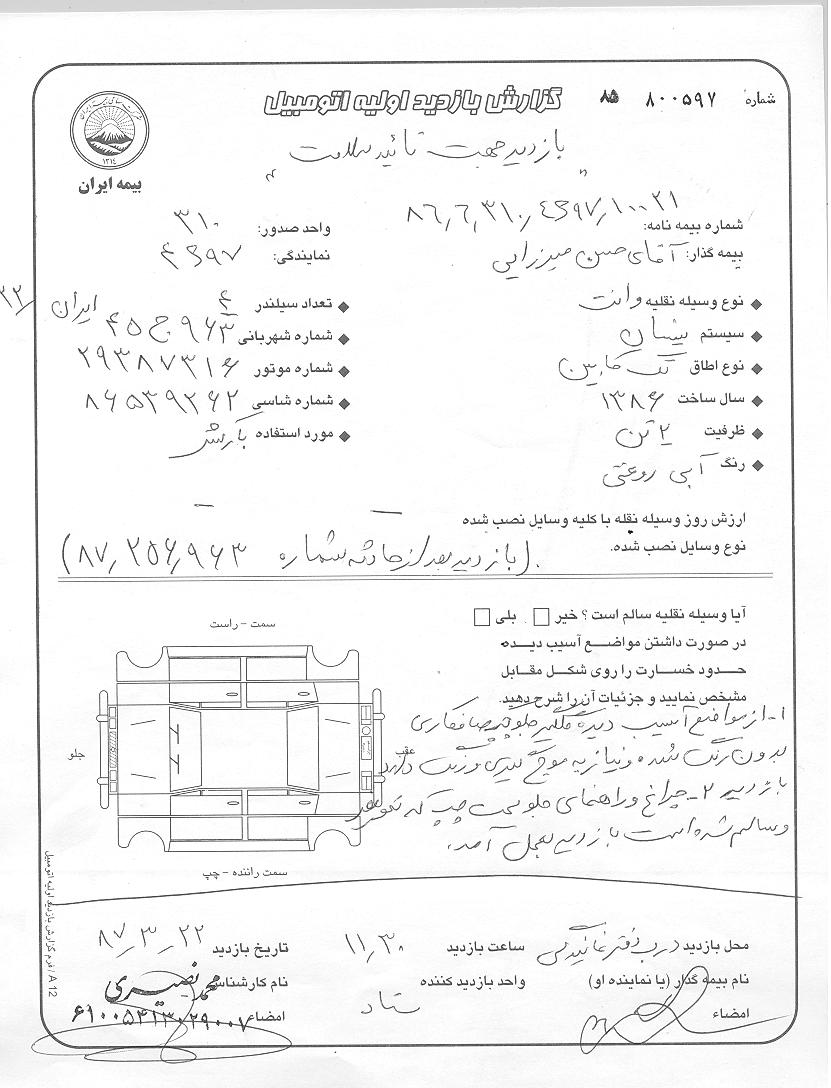